MBUG 2018
Travel Card Updates

Presented By: Symone Bounds

Institution: State of MS – Dept. of Finance of Administration, 
		Office of Purchasing, Travel and Fleet Management

September 11, 2018
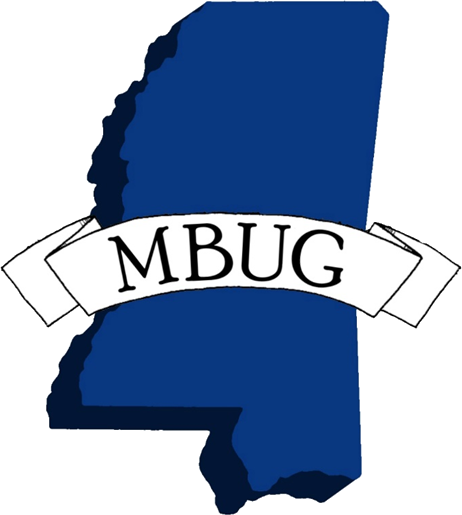 Session Rules of Etiquette
Please turn off your cell phone
If you must leave the session early, please do so discreetly
Please avoid side conversation during the session
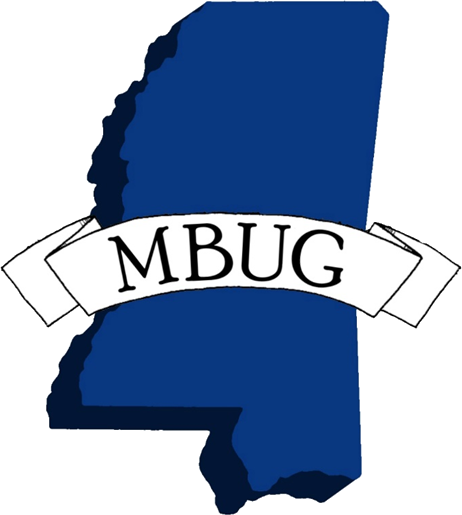 Procurement Card Staff
Symone Bounds, Director
Marketing and Audit
Office of Purchasing, Travel and Fleet Management
601-359-9373
601-359-3910 (fax)
symone.bounds@dfa.ms.gov

Jametta Gregory
Procurement Card Administrator
Office of Purchasing, Travel and Fleet Management
601-359-3409
601-359-3910 (fax)
Jametta.gregory@dfa.ms.gov
Ross Campbell, Director
Office of Purchasing, Travel  and Fleet Management
601-359-3409
601-359-3910 (fax)
ross.campbell@dfa.ms.gov 


Candice Hay
Travel Coordinator
Office of Purchasing, Travel and Fleet Management
601-359-5099
601-359-3910 (fax)
candice.hay@dfa.ms.gov
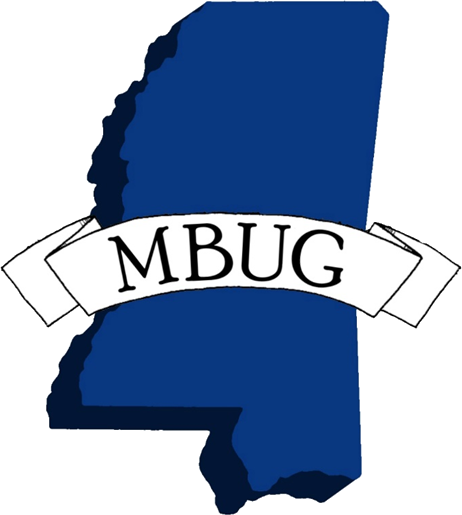 Laws and Policy
MS Code,1972, Annotated, Section 7-7-23
The State Fiscal Officer established a general rule to allow state agencies to make certain purchases without first issuing a purchase order

MS Code, 1972, Annotated, Section 31-7-9
Gives OPTFM the ability to develop regulations to oversee the use of the p-card program
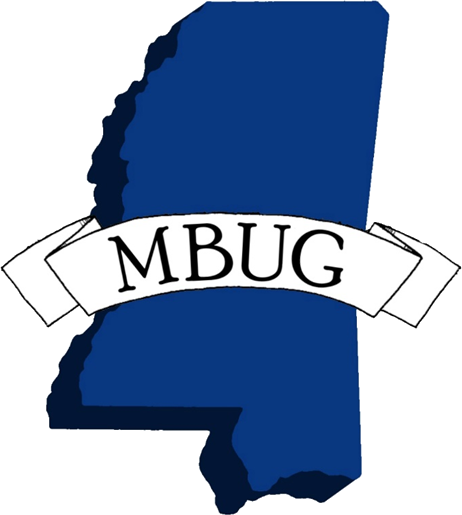 [Speaker Notes: How are we able to have a procurement and travel card program?
MS code 31-7-9
The Office of Purchasing, Travel and Fleet Management may adopt purchasing regulations governing the use of credit cards, procurement cards and purchasing club membership cards to be used by state agencies, governing authorities of counties and municipalities, school districts and the Chickasawhay Natural Gas District. Use of the cards shall be in strict compliance with the regulations promulgated by the office. Any amounts due on the cards shall incur interest charges as set forth in Section 31-7-305 and shall not be considered debt.]
Key Terms
Procurement Card  (P-Card)
Travel Card
Procurement Card Administrator
Program Coordinator (PC)
Merchant Category Codes (MCC Codes)
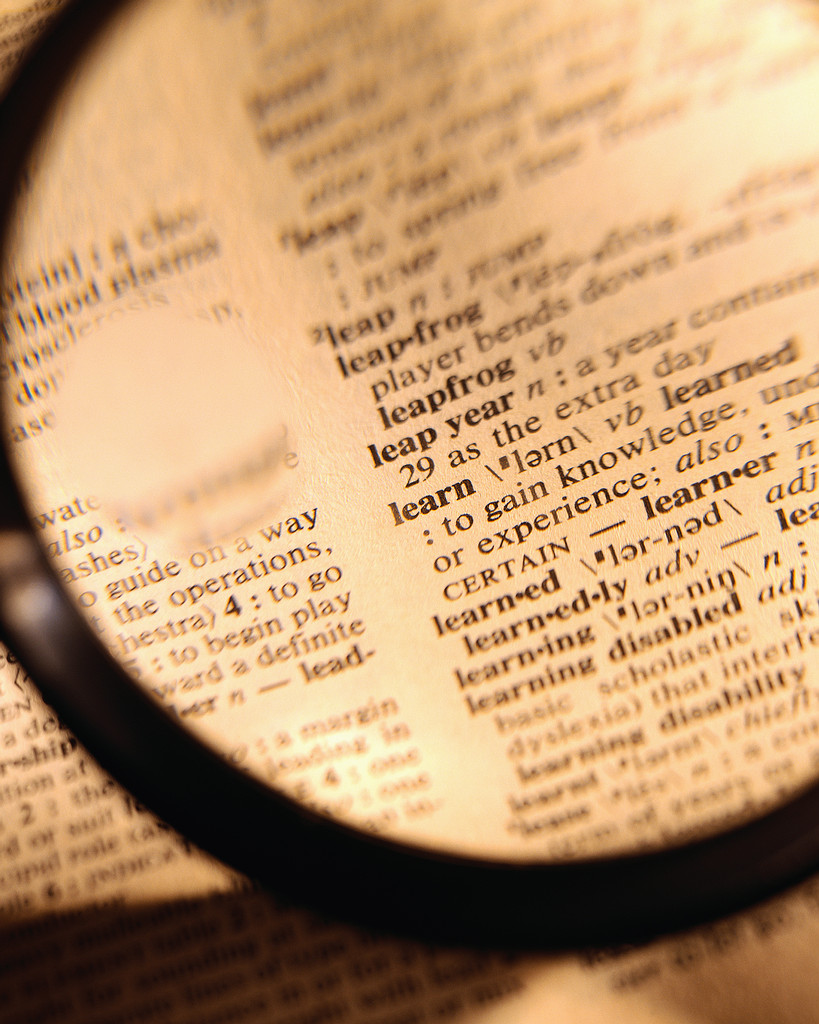 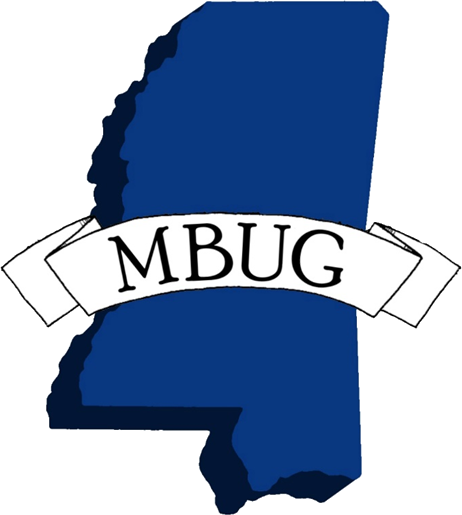 [Speaker Notes: The Procurement Card (sometimes referred to as the p-card) offers an   
      alternative method to purchasing services and/or commodities
2. Procurement Card Administrator- person who is the liaison between the Program Coordinator and the bank.
3.Program Coordinator (PC) is the individual that is responsible for overseeing the use of procurement cards in your “specific” agency.
4. MCC codes (Merchant Category Code) are codes or a number that has been assigned to retail outlets which helps identify types of business.]
Travel Card Program Overview
Travel Cards are a tool that may replace the traditional purchasing method of purchasing airline tickets, booking hotel rooms, paying for vehicle rental services and more
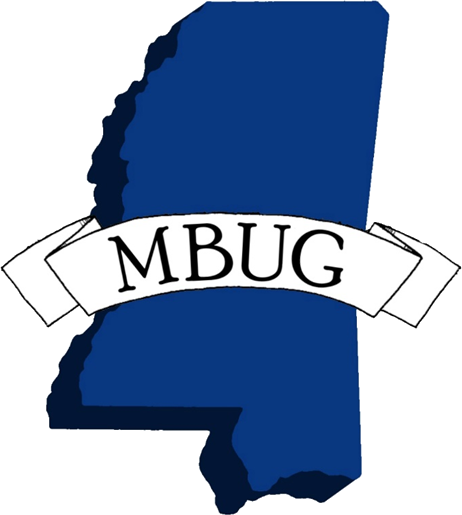 Travel Card Guidelines
The Travel Card Guidelines provides Program Coordinators and Cardholders with policies and procedures necessary to remain in compliance with the School District Travel Card Program rules and regulations as set forth by the Office of Purchasing, Travel and Fleet Management, as well as applicable state laws
The guidelines can be found at: http://www.dfa.ms.gov/media/4858/1116travelcardguidelines.pdf
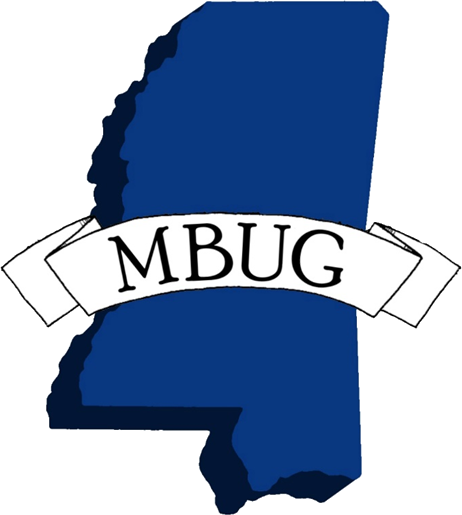 Types of Cards
Ghost
Only available for Travel Cards
This type of card is not a plastic card – it is a cardless account that expires every 2 years
Departmental/Agency
Multiple Approved Users
Program Coordinator or Assigned Designee is responsible for the card
Card is checked-out and checked-in when users need to utilize the card
Cardholder agreements should be signed by all approved users 
These agreements should be on file at the entity and with OPTFM
Individual 
Only the individual assigned to the card can use the card
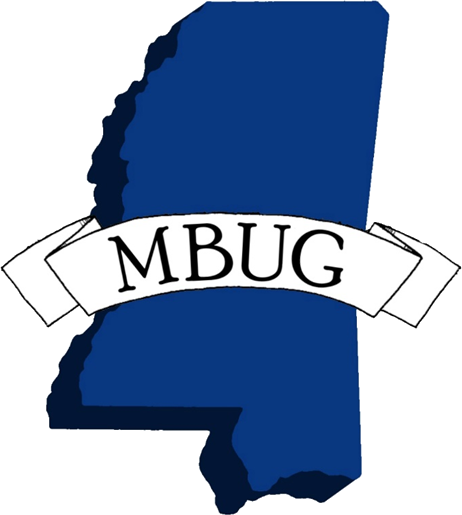 [Speaker Notes: Types of Travel Card Accounts

The Travel Card Program has individual and/or department carded and cardless options available.
 
Cardless Central Travel Account
 
The cardless travel account is a “ghost card” which allows travel related expenses to be delegated to one person, the Program Coordinator, who is the designated person responsible for making official business travel arrangements for others.  Any travel related services, such as travel agency fees, airfare, lodging deposits, etc., which are normally direct billed can now be billed to this account. Registration and conference fees may be paid with the travel card via the telephone or Internet if the hosting organization accepts payment in this manner.  This card is not limited to employee expenses only.  The expenses of Board members, contract workers, guests of the state, etc. may also be put on this card

This type of account is also called a “Ghost Account,” which essentially means a plastic card is not issued. Instead of an actual card, the Program Coordinator will receive an account number, expiration date and CVV code. 

The cardless account, at the discretion of the entity, may be used for both entity and non-entity employees. Proper documentation, including a breakdown of expenses, should be used for auditing purposes, and proper accounting/object codes should be used by the employee reconciling and paying the statement

Individual Cardholder Account

This type of card allows for approved travel related expenses to be made by the individual who has signed a cardholder agreement for that card.  This card is only allowed to be used for authorized expenses for the individual cardholder.

Department Card Account
 
This type of card allows for approved travel related expenses to be made by one or more individuals who have signed a cardholder agreement for that card.  This card is kept locked in a central location where the Program Administrator may check the card out and in as needed.  The person who checks out the card is the only one allowed to place expenses on this card.

A Sign-In/Sign-Out form should be used when you have a Department card in your office that is checked out periodically by more than one user. Each entity with this type of card should develop procedures for handling of such card to keep a proper accounting of this card. A suggested form is available on the OPTFM Travel Information website at: http://www.dfa.state.ms.us/Purchasing/Travel/Travel.html. This form can be customized for each entity’s use by the Program Coordinator.]
Authorized Expenses
Airfare 
Registration Fees
 Lodging (room only, no incidental expenses allowed)
 Rental Vehicles
Taxi’s 
Shuttles 
Fuel for rental vehicles 
Tolls
Parking 
Business Related Internet Service 
Baggage Fees for Employees in Travel Status
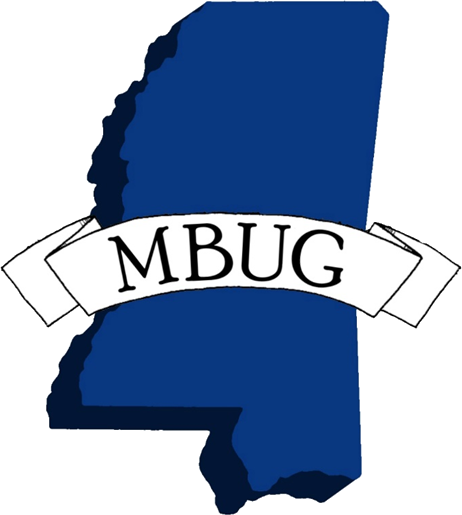 Unauthorized Expenses
Travel expenses for non-entity employees on the individual or department card. 
Business Related Airfare Combined with Personal Airfare
Fuel for any other type vehicle than a rental, such as personal vehicles, fleet vehicles, etc.) as outlined in Section 110. Authorized Expenses
Cash Advances 
First Class and Business Class Travel 
Note: Preferred seating, business, first-class service may be authorized if at least one of the flight segments exceeds 6 hours. A flight segment is defined as time in the air between stopovers, changing aircraft, or change of airline. Preferred seating, business or first-class travel is not reimbursable unless approved in advance. A waiver signed by the entity head (or his designee) must be submitted and approved by OPT prior to the trip. 

Travel expenses for traveling companions or spouses 
Food and beverages 
Personal Items 
Laundry 
Personal Calls 
Any purchase for which the entity does not receive direct benefit 
Unauthorized Hotel Incidentals 
Movies 
Meals 
Alcohol 
Room Service 
Any non-lodging expense
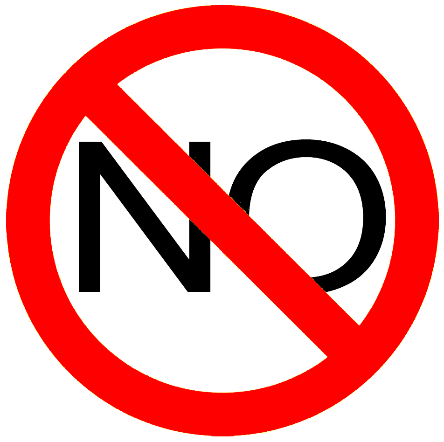 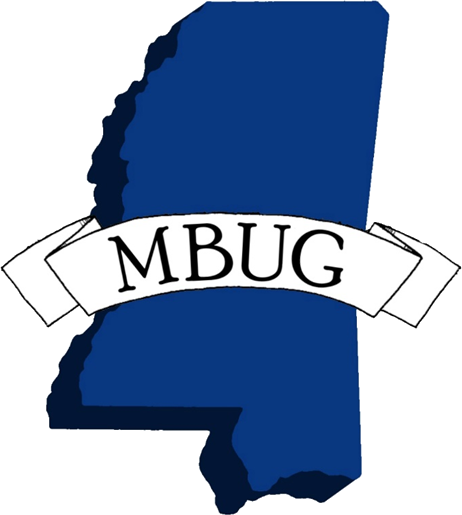 Credit Card Authorization Form
When using the travel card for lodging, the Program Coordinator must contact the hotel to inquire if the hotel has a Credit Card Authorization Form that can be completed in advance
The card does not have to be presented upon arrival if this form is completed and submitted to the hotel prior to travel
The hotel may require that a faxed copy of the travel card be sent
No personal expenses can be charged to any account in this travel account program.
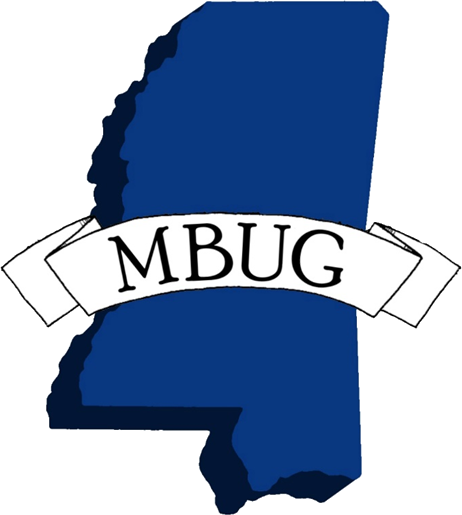 Sales Tax
Per Section 27-65-105(a) of the Mississippi Code of 1972, Annotated, state agencies are exempt from state sales tax
This exemption does not apply to sales of airfare, tangible personal property or services to contractors purchased in the performance of contracts with the exempt entity, nor the employees of the exempt entity, although the contractor or employee may be reimbursed for the expense by the exempt entity
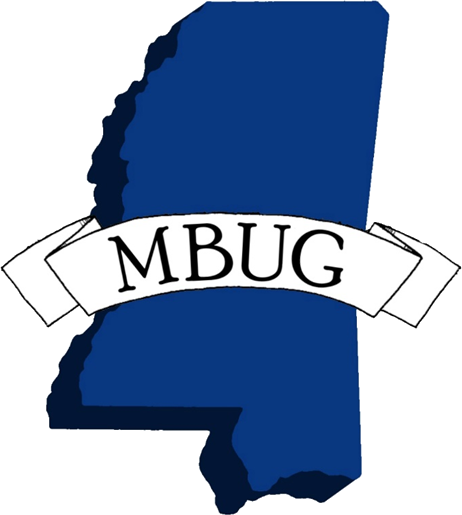 Surcharges
MS Code section 31-7-9 (1) (d) prohibits a vendor from imposing a surcharge on the P-Card 
Surcharges occurs when the vendor charges an extra fee due to the form of payment being electronic (credit card) and not cash for a certain dollar amount
If a surcharge occurs during a transaction, the card user should obtain a credit from the vendor
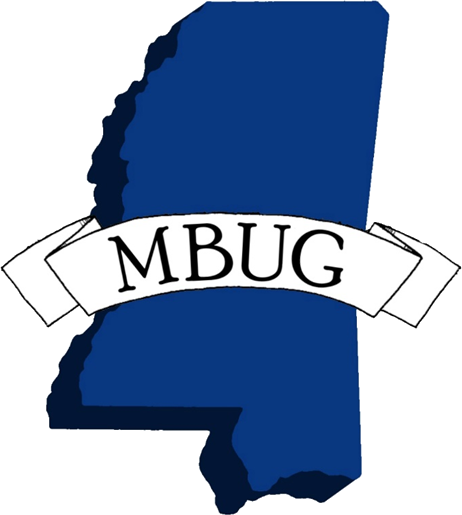 [Speaker Notes: MS Code
(d) In a sale of goods or services, the seller shall not impose a surcharge on a buyer who uses a state-issued credit card, procurement card, travel card, or fuel card. The Department of Finance and Administration shall have exclusive jurisdiction to enforce and adopt rules relating to this paragraph. Any rules adopted under this paragraph shall be consistent with federal laws and regulations governing credit card transactions described by this paragraph. This paragraph does not create a cause of action against an individual for a violation of this paragraph.

Surcharge is when the vendor is charging you an extra fee just because you are using a card and not cash.

******Give P-card activity here.******]
Receipts
One copy of the receipt shall be filed with the Program Coordinator and a copy shall be filed with the travel reimbursement
The cardholder shall obtain an itemized receipt for each transaction
 If a receipt cannot be obtained, complete a Travel Card Missing Document Affidavit Form
The Missing Document Affidavit Form is available on the OPTFM Travel Information website at: http://www.dfa.ms.gov/media/1571/travelcardmissingdocumentaffidavit.pdf 
Travel related receipts are due within ten (10) working days after the employee returns from the trip for state agencies
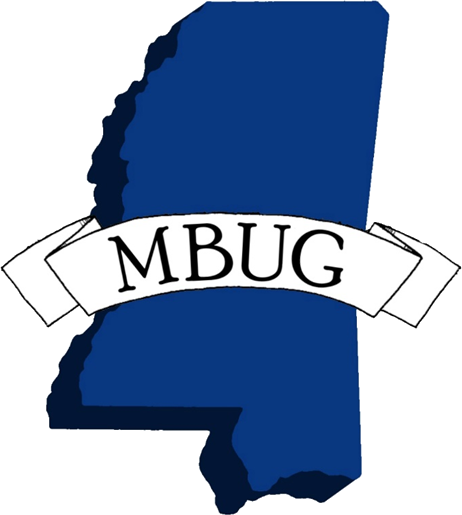 Reasons For A Card To Be Declined
The most common reasons for the card to be declined include:
Monthly spending limit exceeded
Incorrect expiration date
Incorrect card number
Restricted vendor – usually when trying to pay for registration
Single transaction limit exceeded
Incorrect MCC code
Blocked MCC code
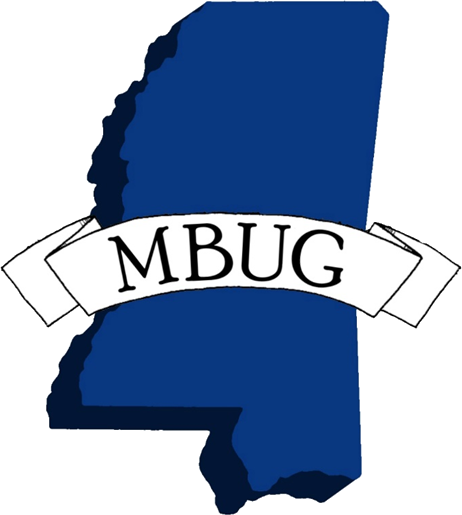 Security Issues
Keep the procurement card in a secure location (e.g. locked file cabinet or office safe)
Require users to sign the office procurement card out and in after use
Do not carry the procurement card on vacations, weekends or holidays
Keep the procurement card separate from personal credit cards.
Always double check receipts against bank statements
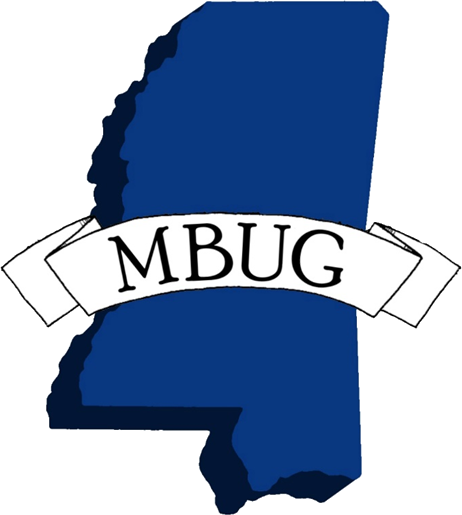 Balances on Accounts
Balances should not be carried over to the next month
Balances on the procurement card shall be paid at the receipt of the monthly statement, once statement(s) have been reconciled for accuracy
Per Section 31-7-305, MS Procurement Manual, amounts shall incur an interest rate of 1 ½ %
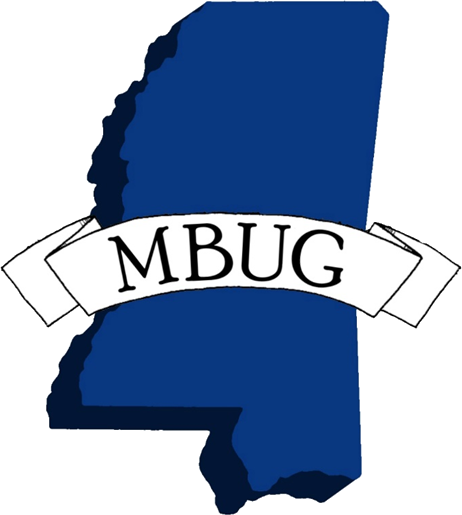 When a Mistake is Made
In the event that a true mistake has been made and a credit is not obtainable or an item is not returnable complete the following:
Notify program coordinator of mistake
Type a justification memo with complete details of the situation
Place memo with the monthly statement and receipt of items purchased
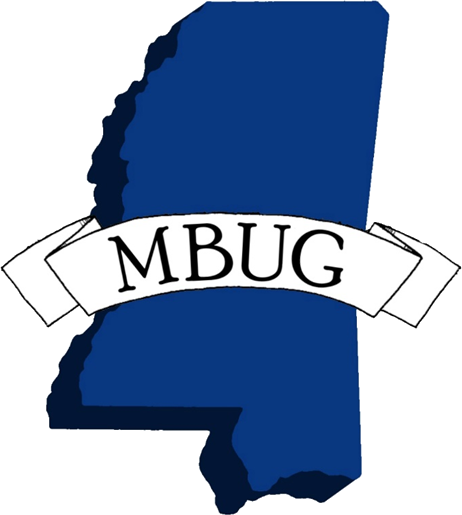 Liability
The State of Mississippi will not accept any liability or financial responsibility for state employees’ charges that have not been authorized and exceed any specified limits and violate any of the MCC code restrictions pursuant to current card association rules and regulations.
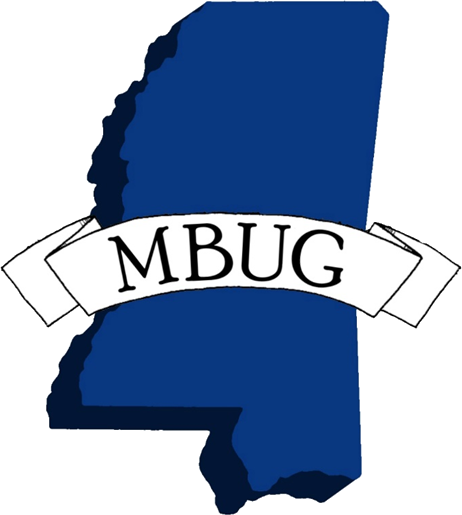 Rebate
Based on the State’s entire p-card/travel card overall spend and the amount of time it takes for agencies to pay their bills, a rebate is awarded to all agencies participating on the state p-card/travel card program
The more the cards are used the higher the rebates
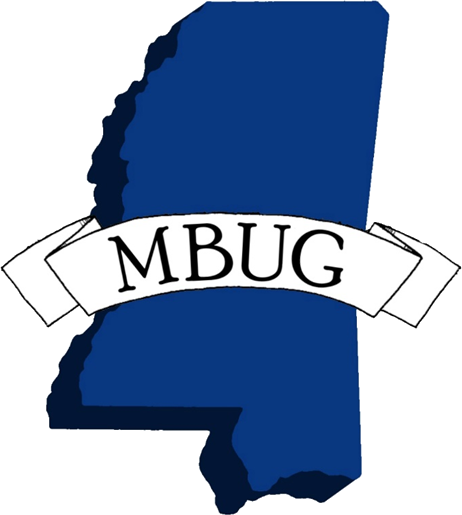 [Speaker Notes: The state is based on a sliding scale basis. It takes into consideration how fast we pay the bill and how much spend is on the ENTIRE state of MS p-card program, not just your agency. Everyone benefits with the p-card is used. This year the state of MS is on pace to bump up to the next tier on the rebate schedule. 

If your having a hard time justifying the p-card program to your supervisor or agency head use this. Explain to him you are already saving money using the card and you get money back on top of that. That rebate money could be used to send your employees to this class or other training classes.]
Upgrades to Our Program
Platform Upgrade
Program Onboarding Training
Individual Cardholder Training/Certification
Online Certification
Form Upgrades
Program Guideline Update
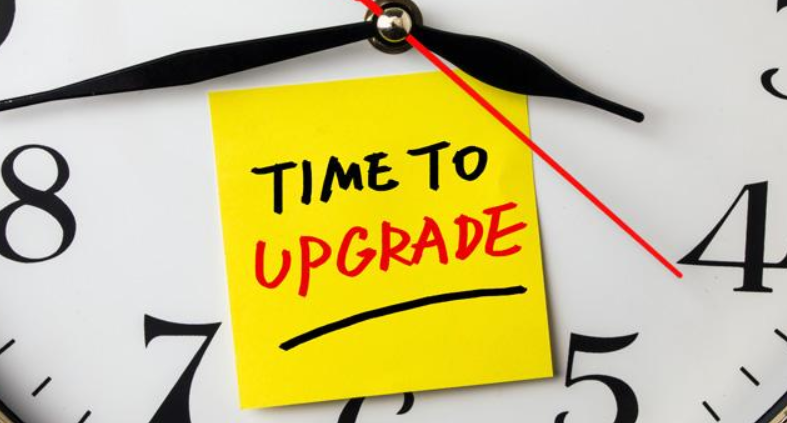 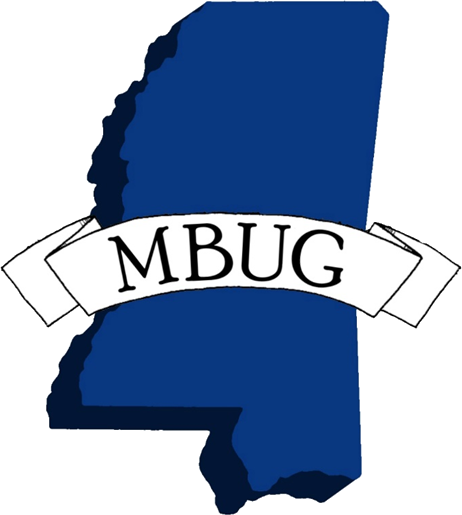 Join Our Program Today!!
If you would like to join our program, please do not hesitate to contact our office
Our Process:
Initial Contact
Submit the necessary information to OPTM
All Forms
Tax-ID
Last Fiscal Year Audited Financial Statement
Participate in an on-site training
Our office comes to you
Cards are shipped to your entity
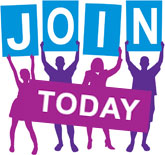 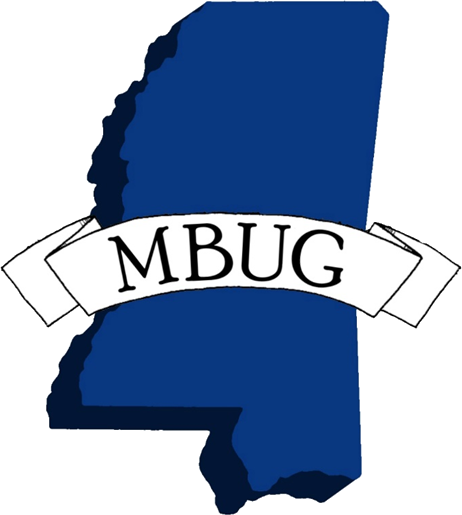 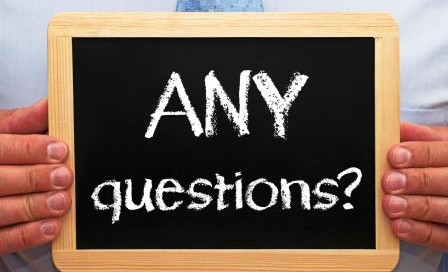 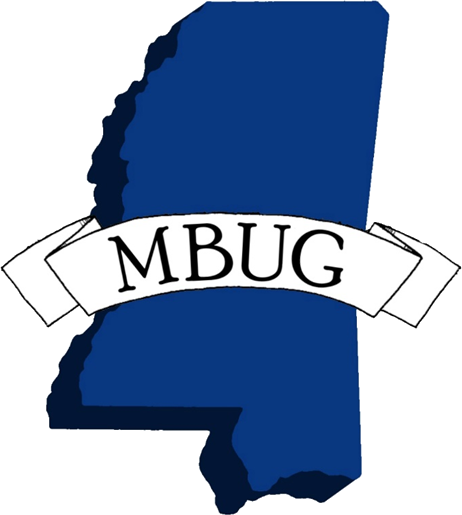